Safety signs tourpharmaceutical labs
www.abpischools.org.uk
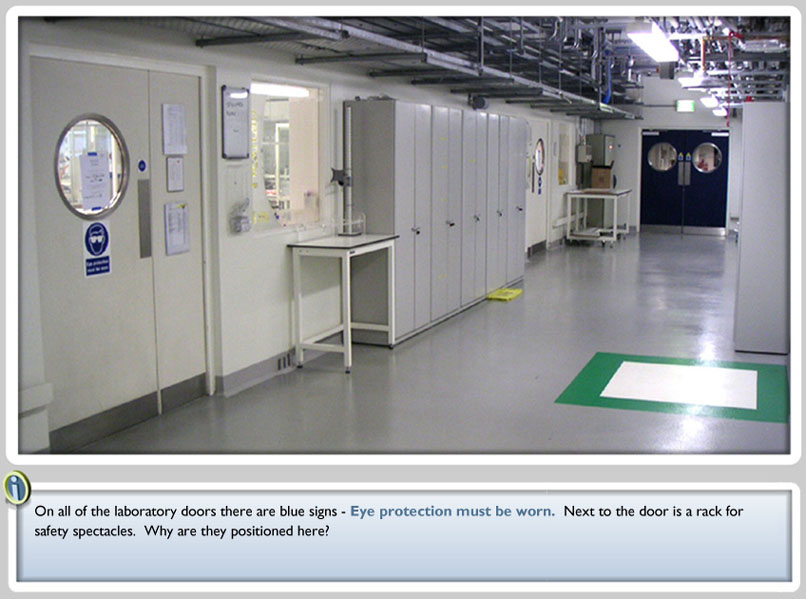 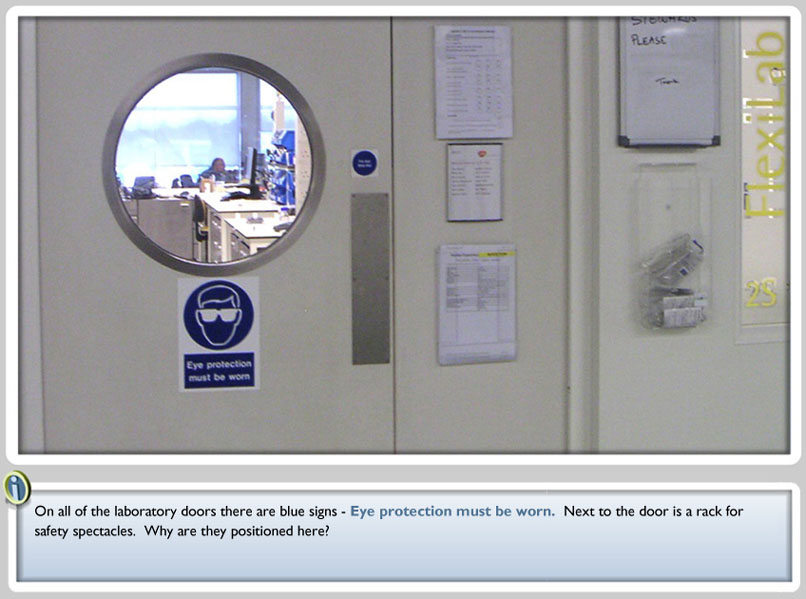 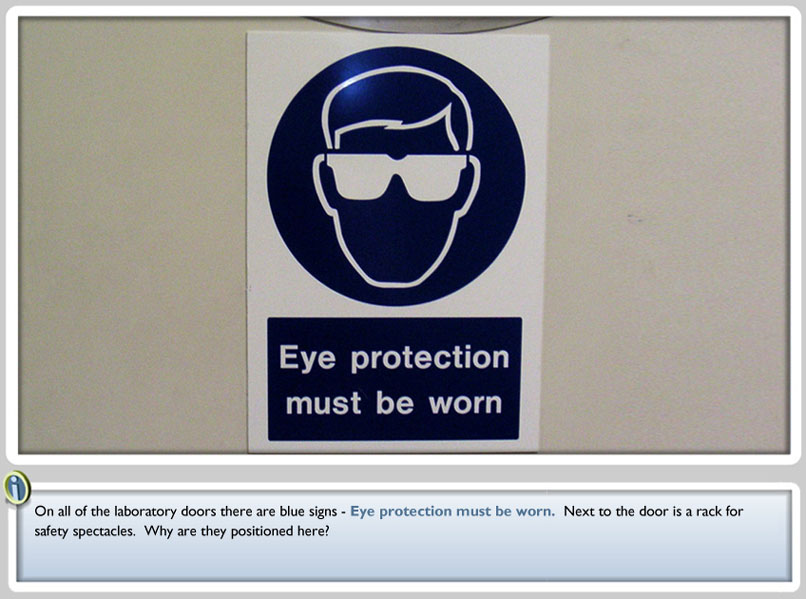 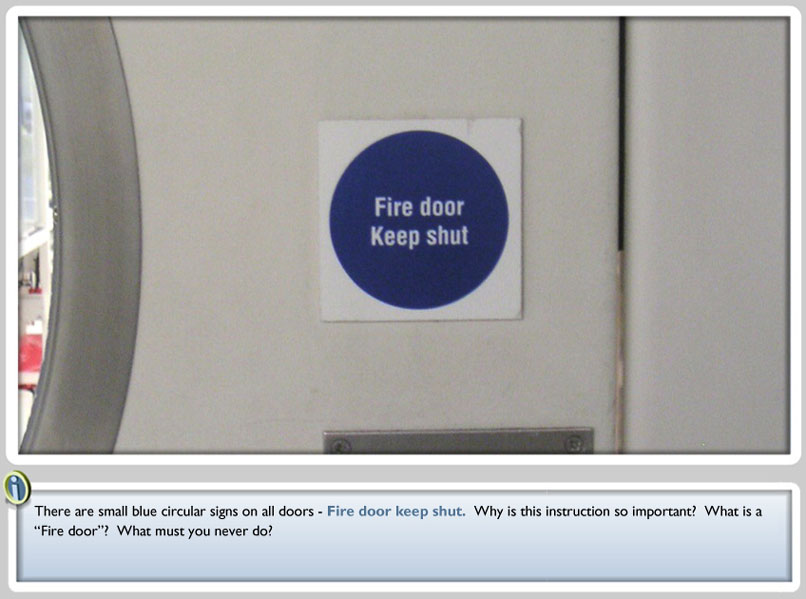 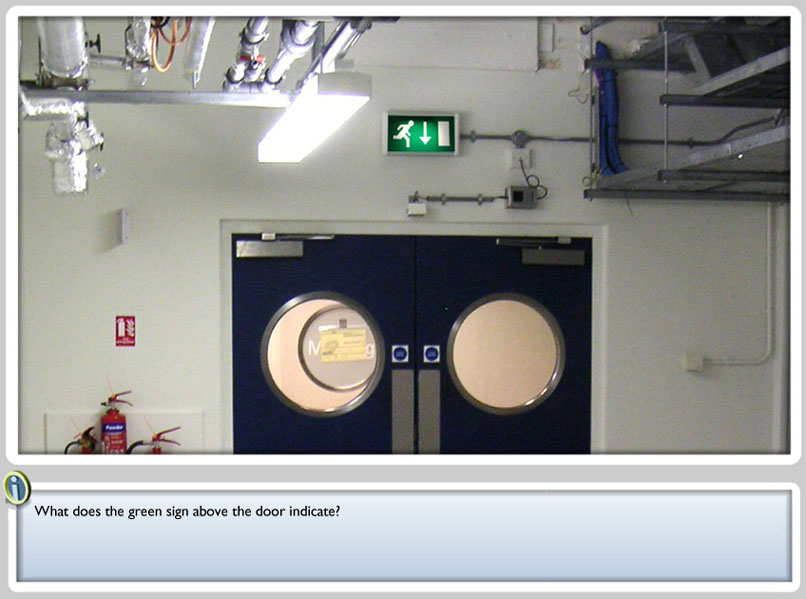 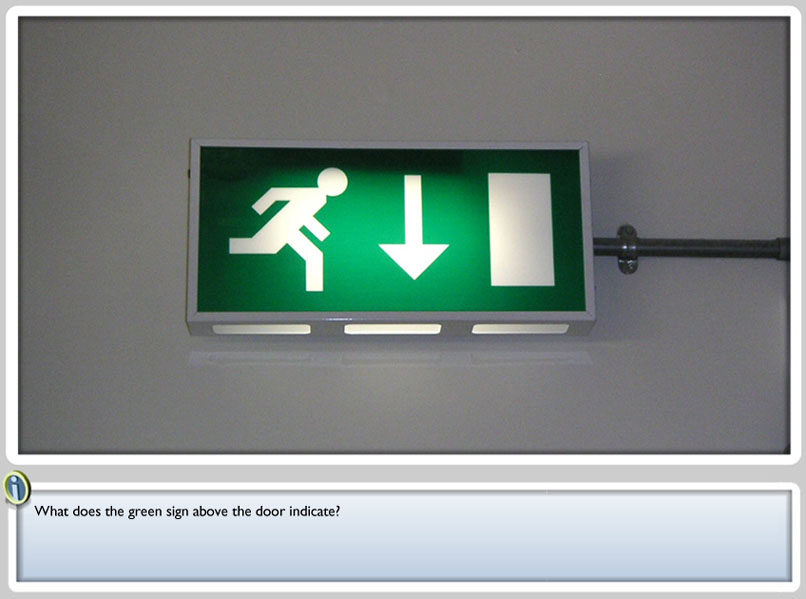 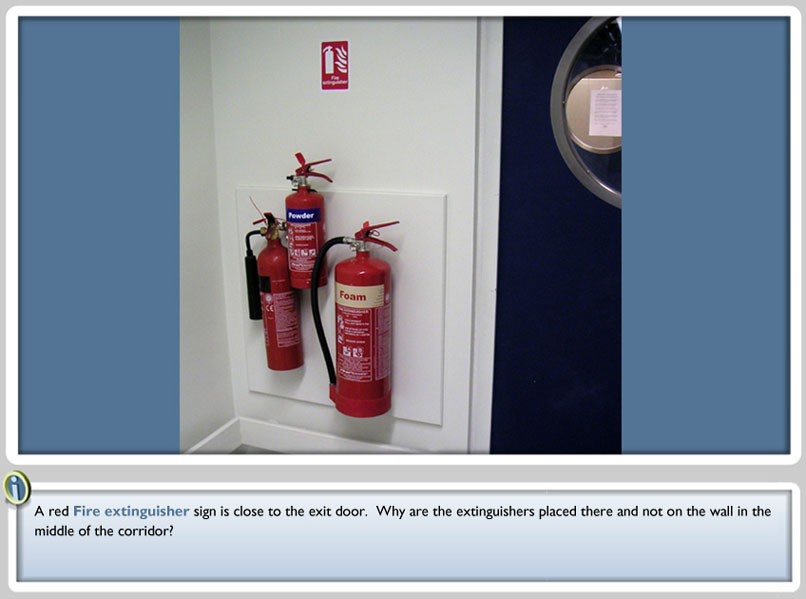 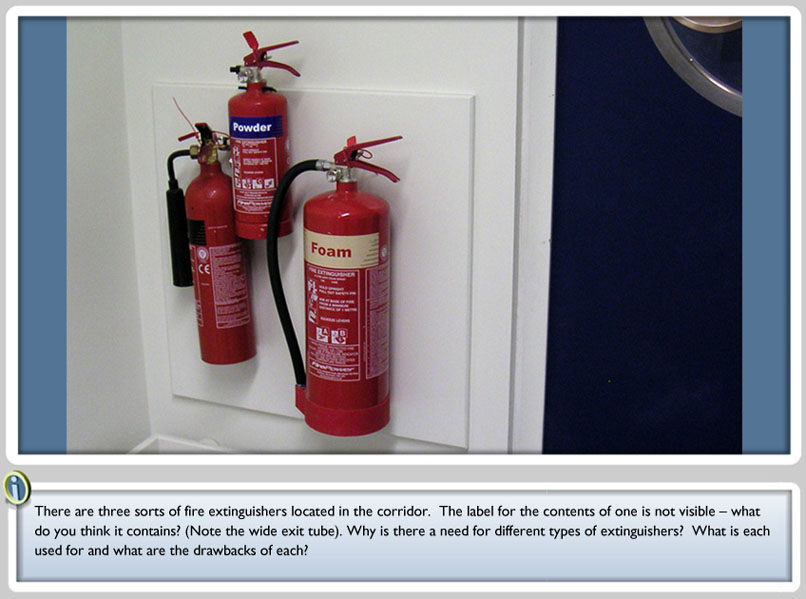 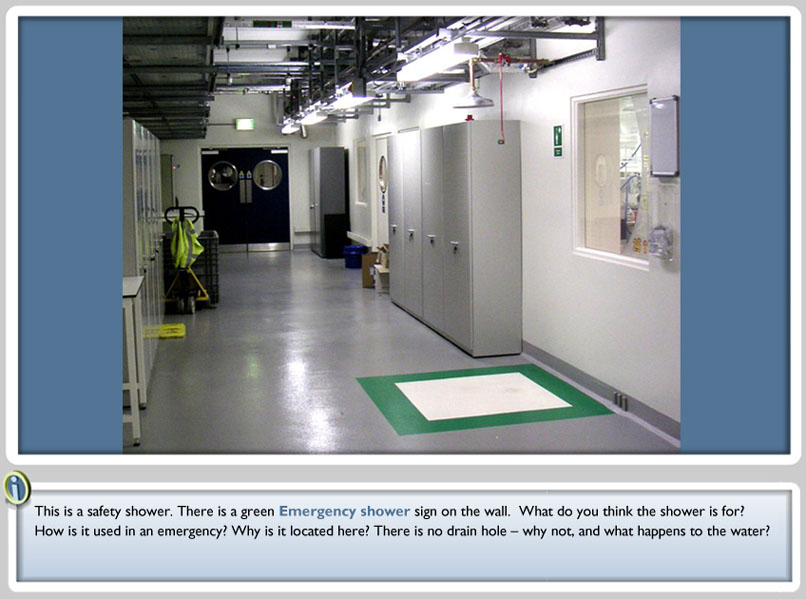 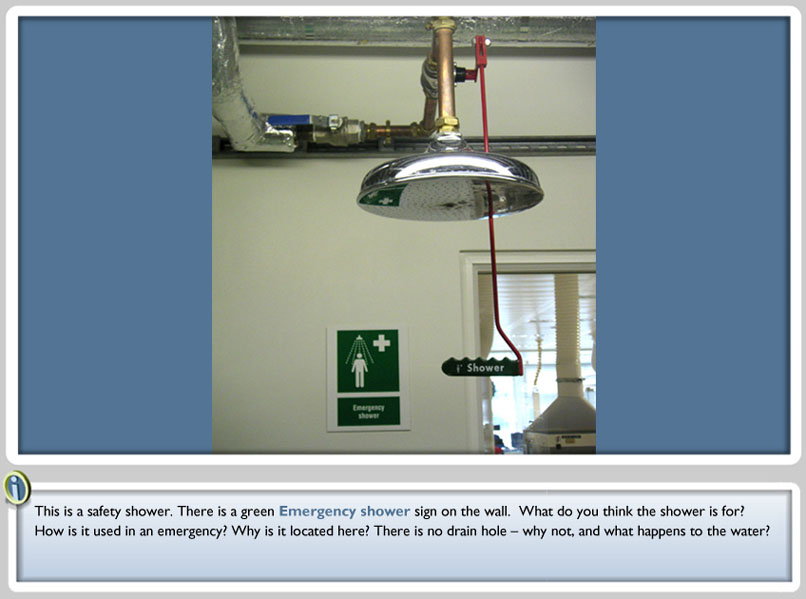 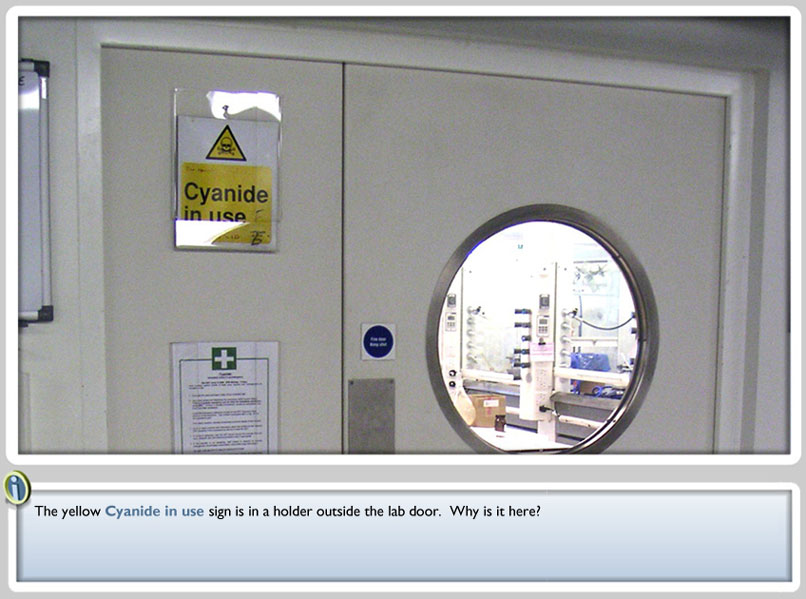 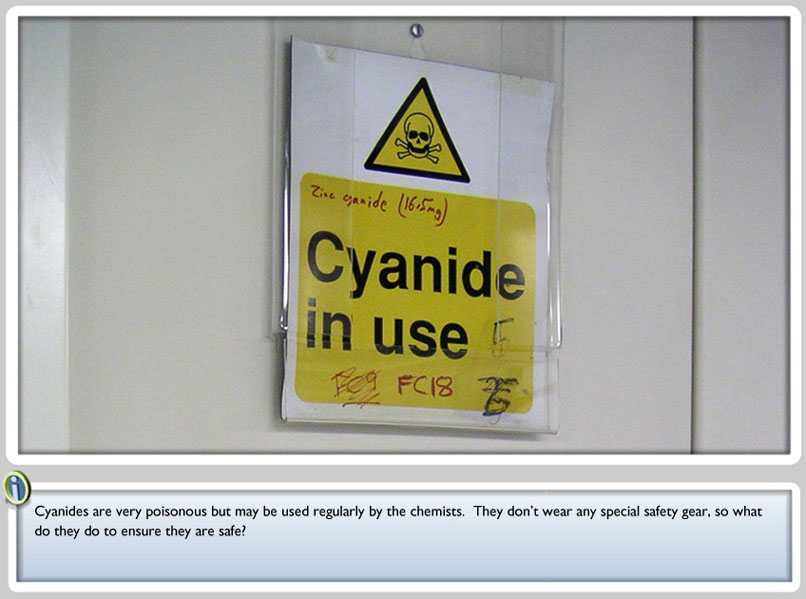 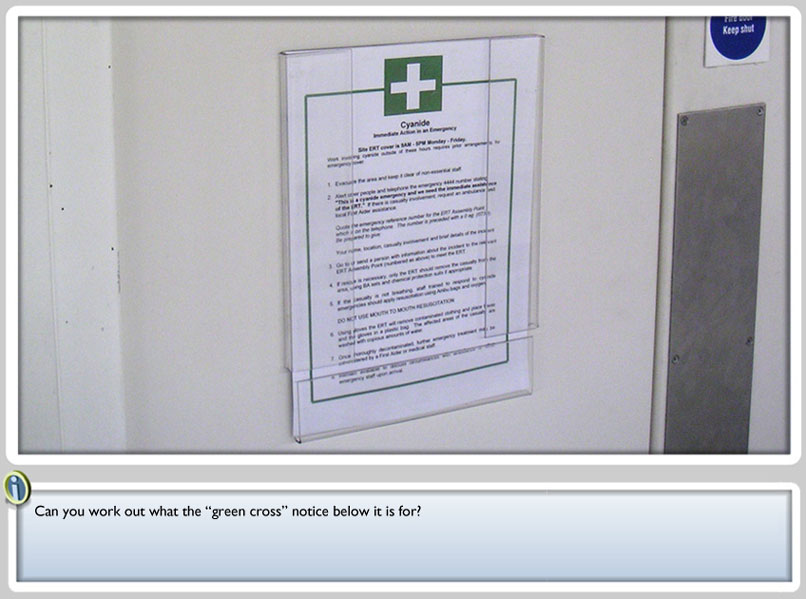 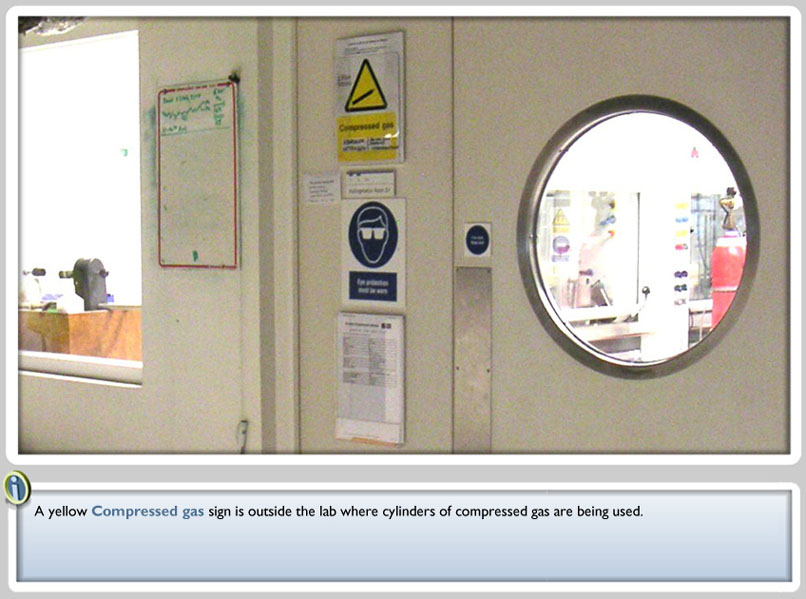 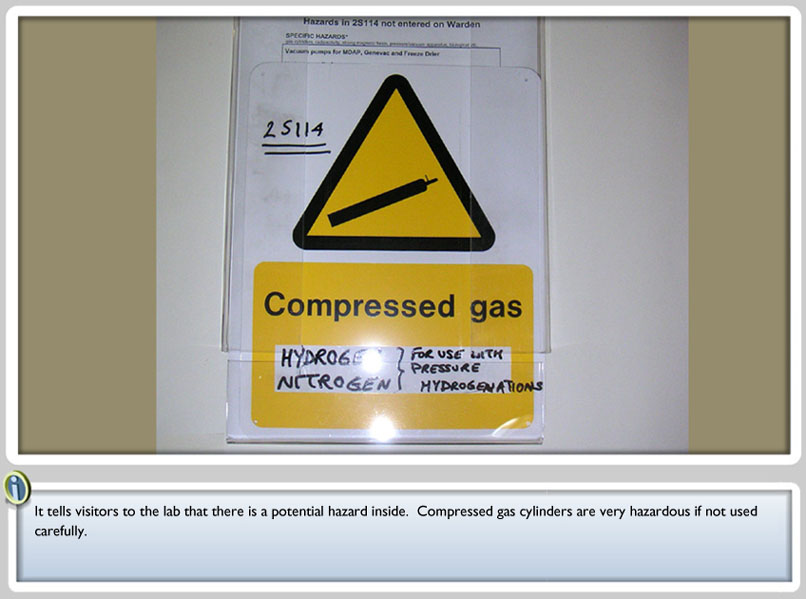 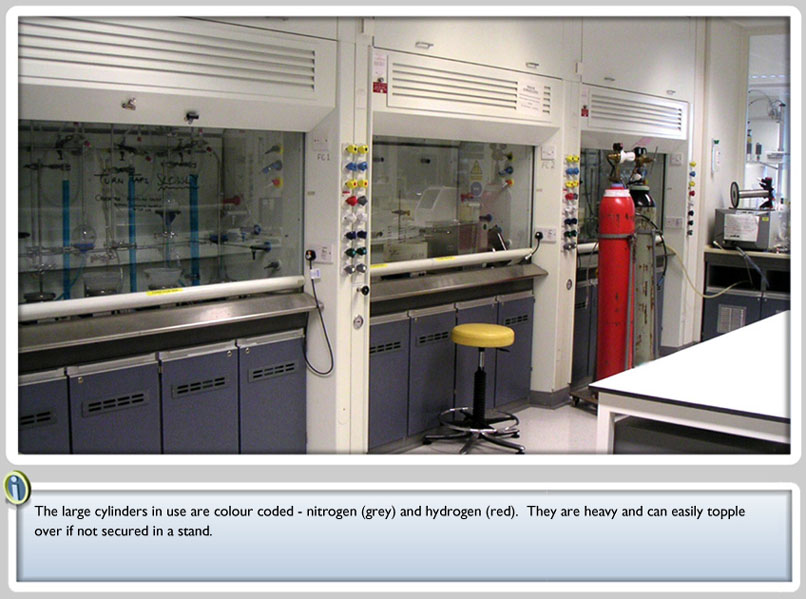 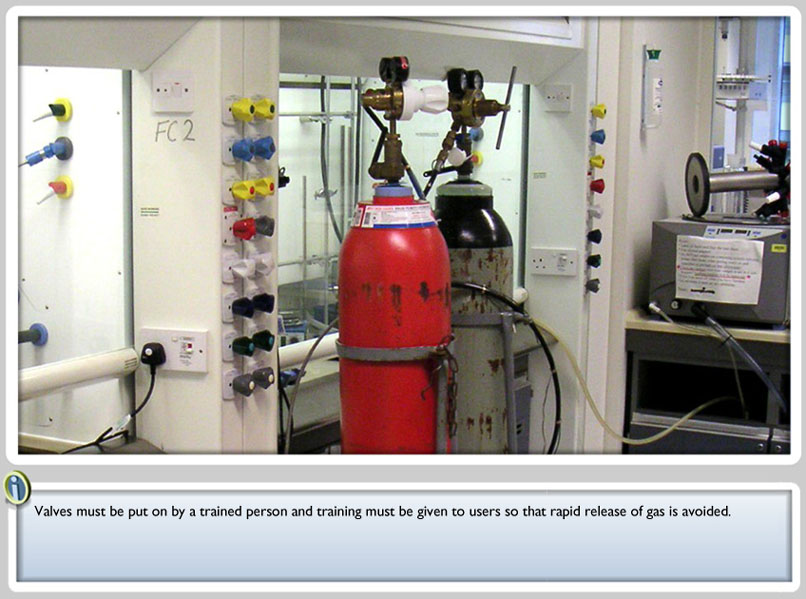 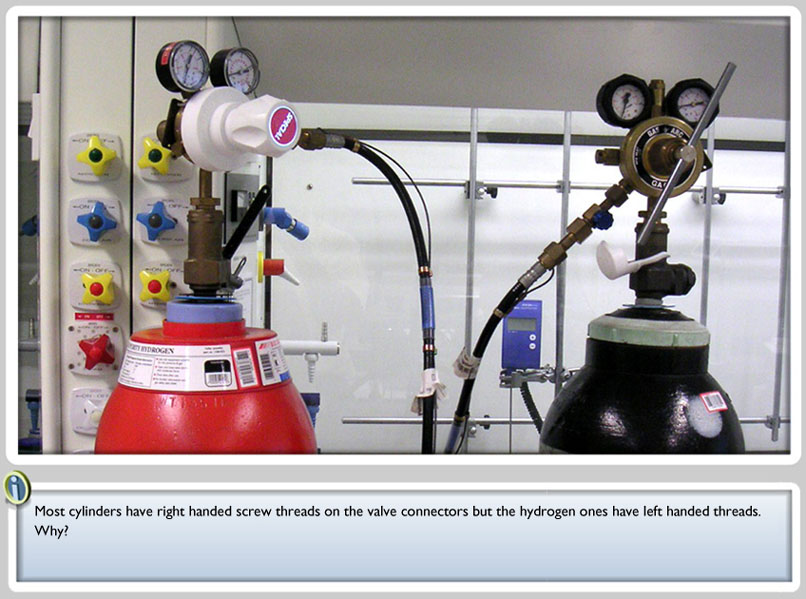 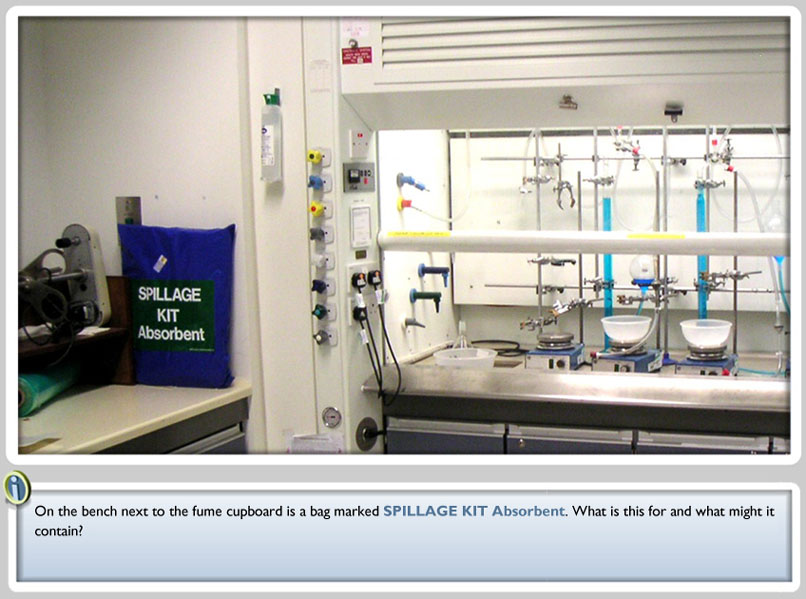 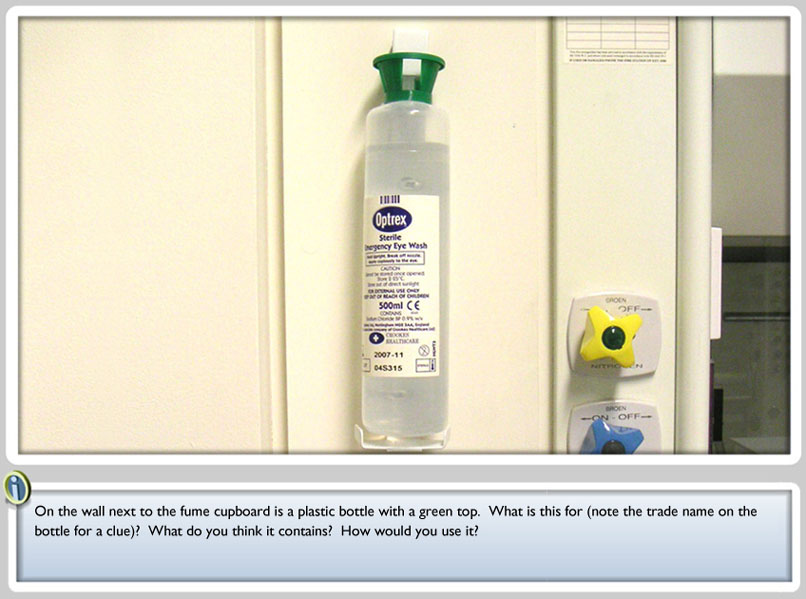 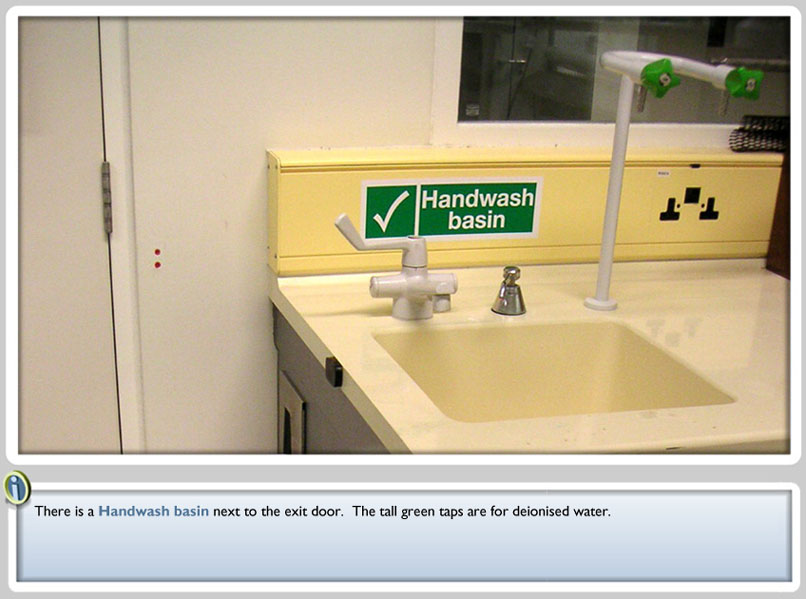 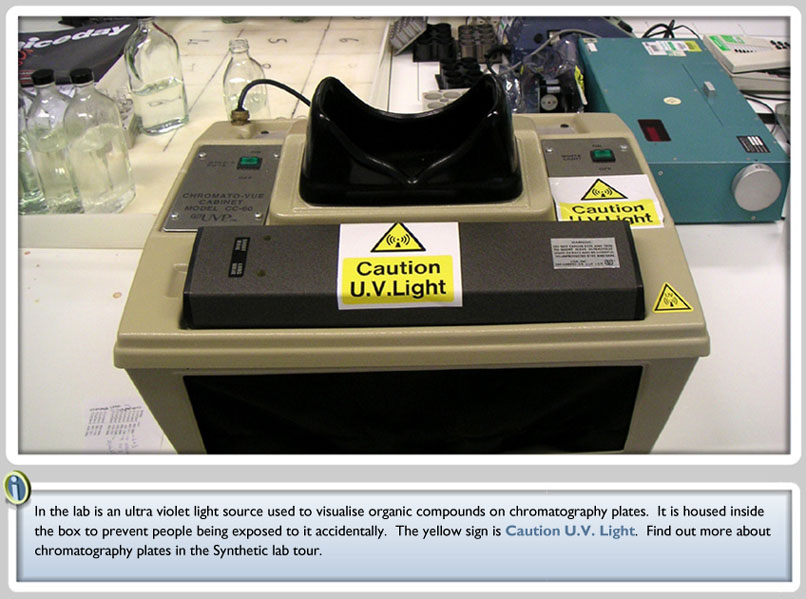 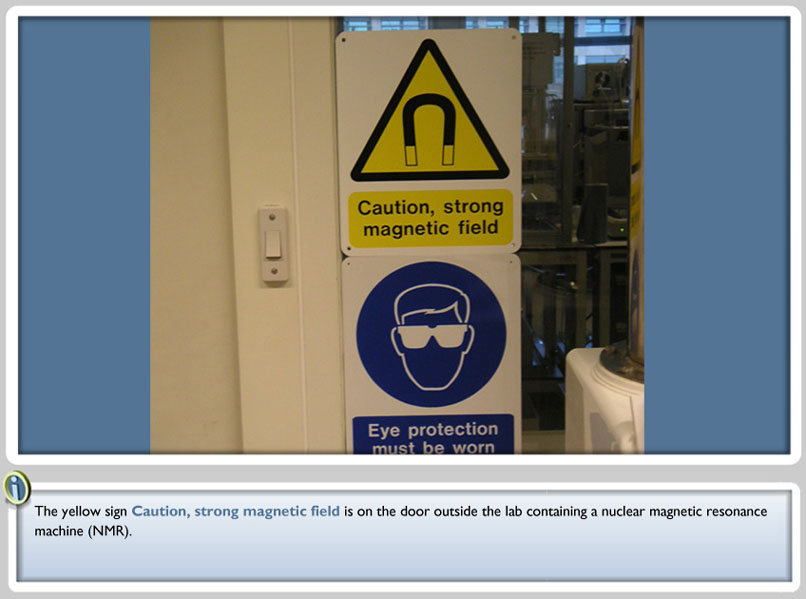 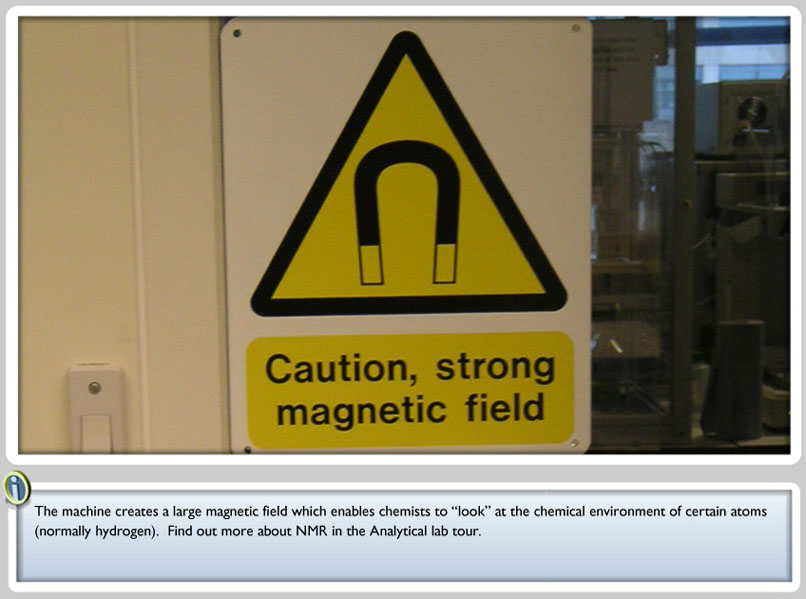 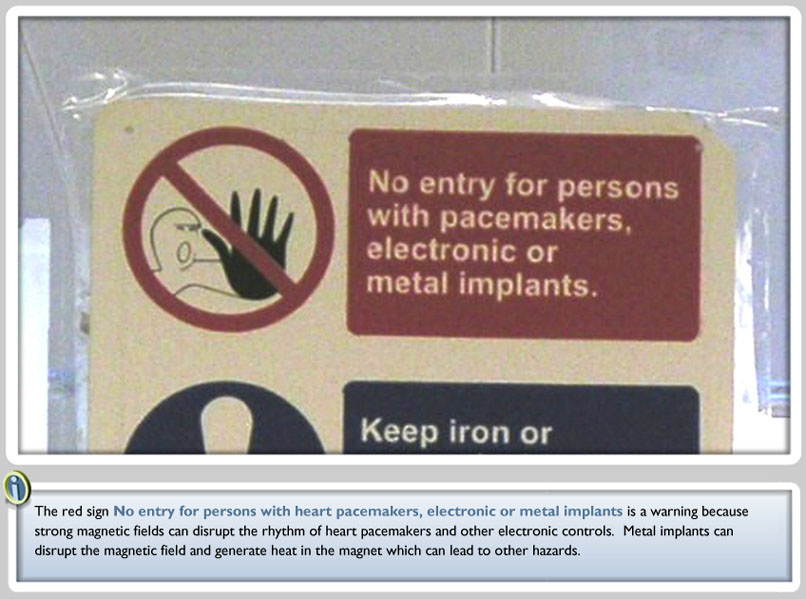 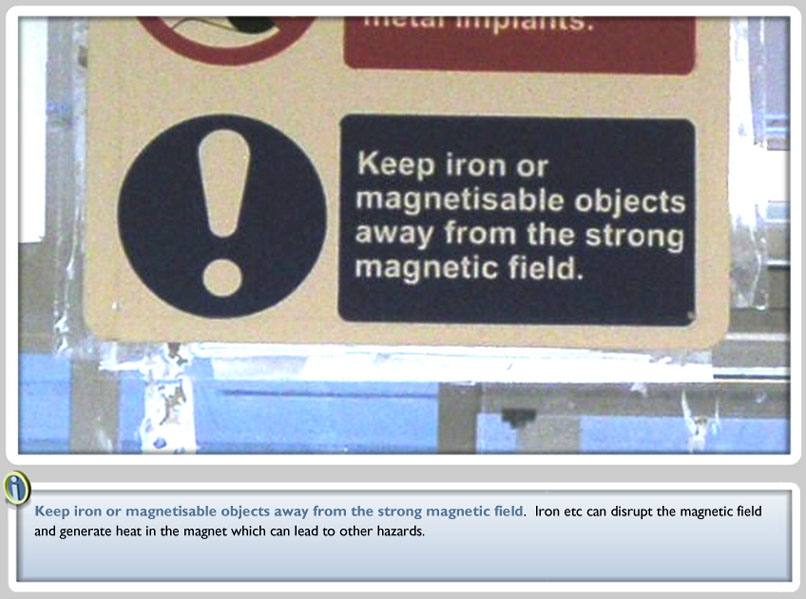 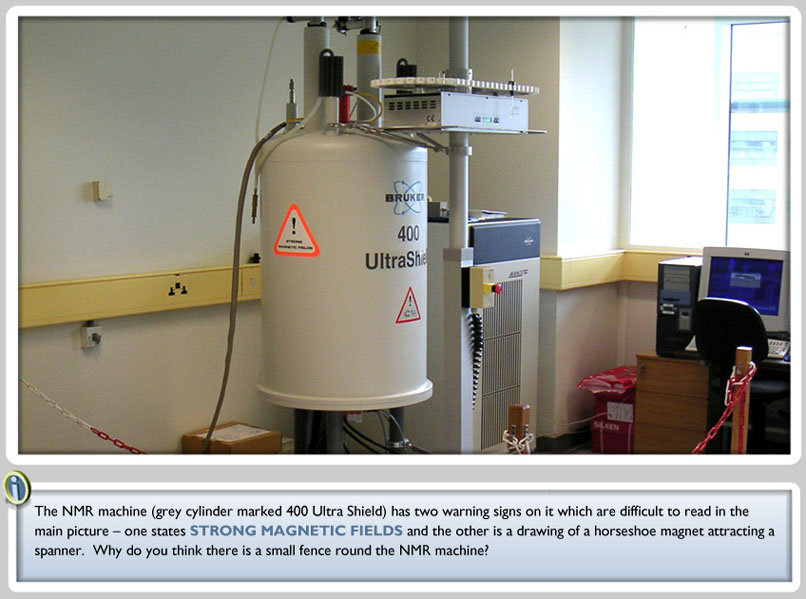 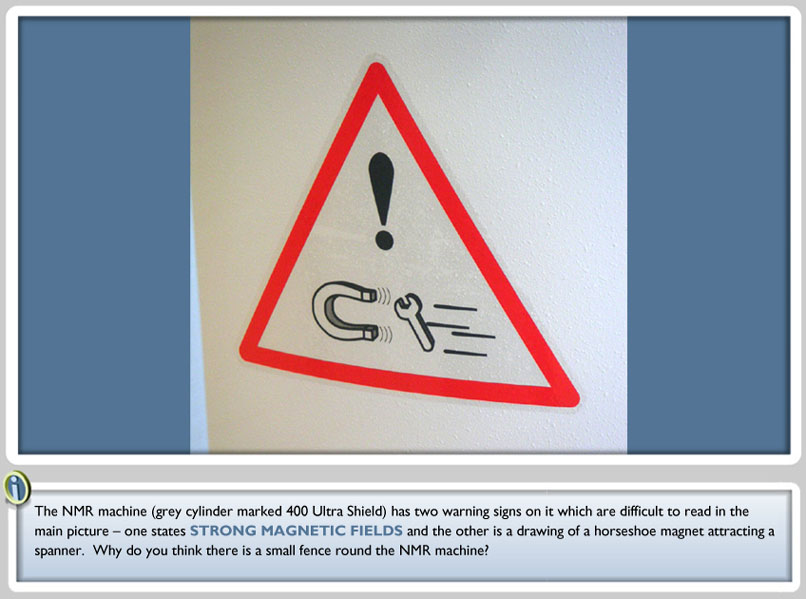 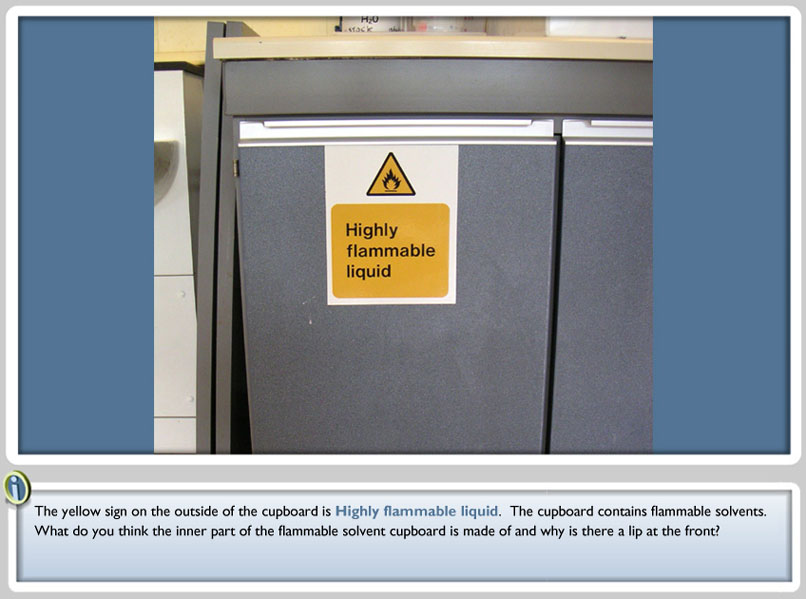 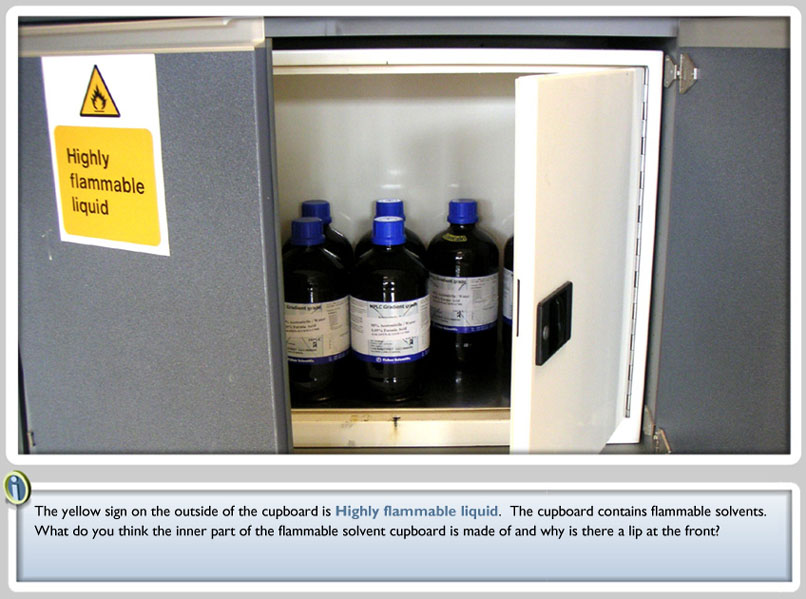 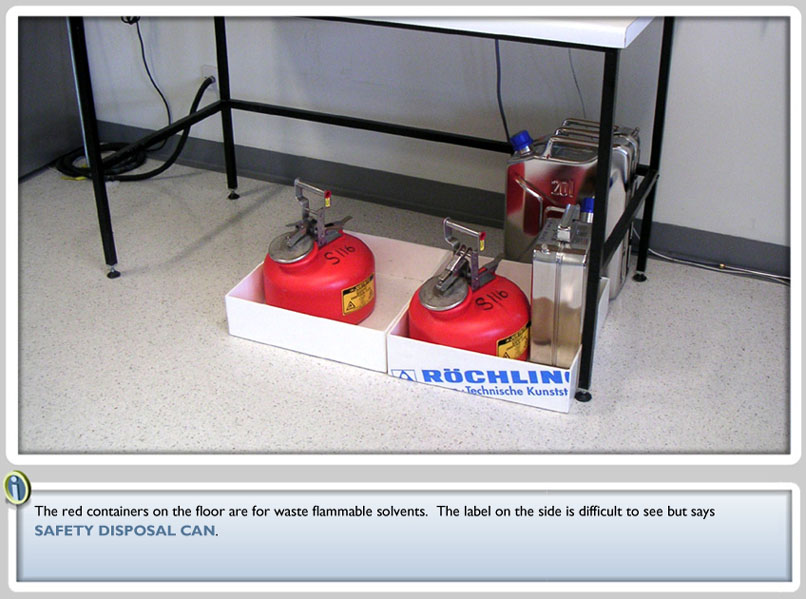 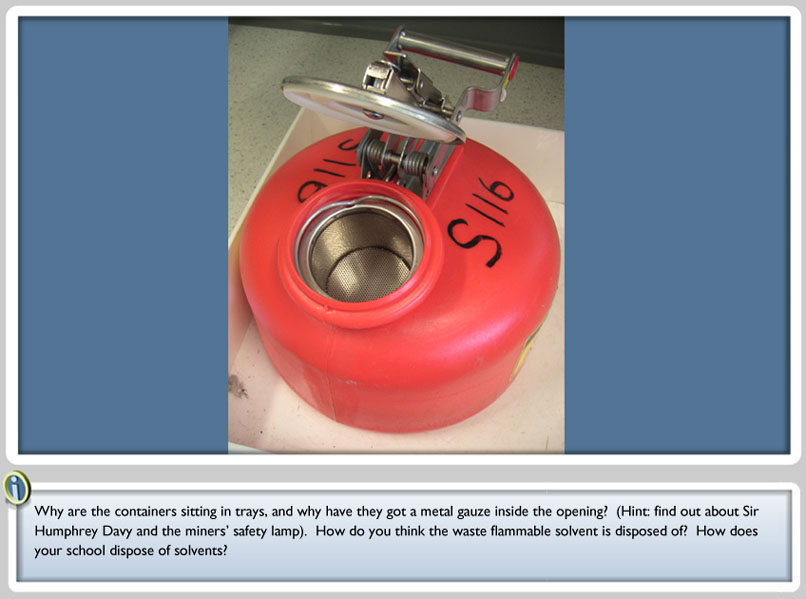 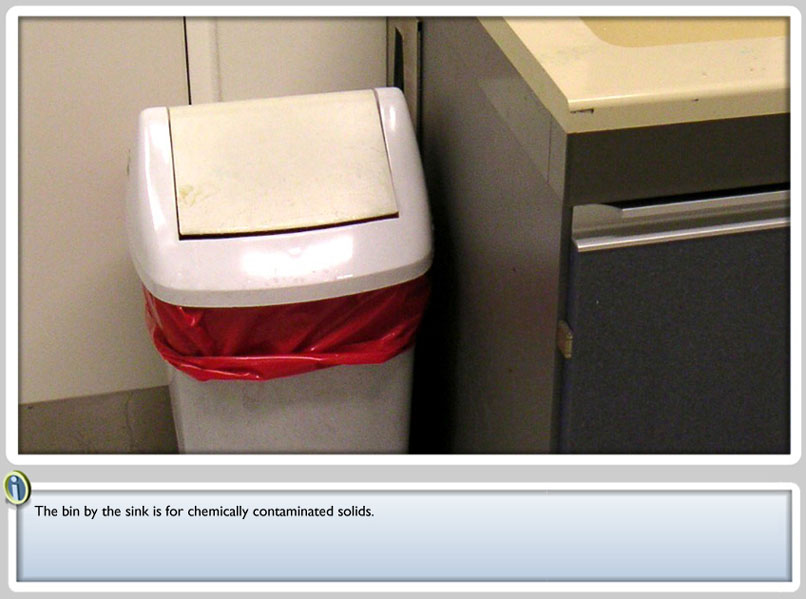 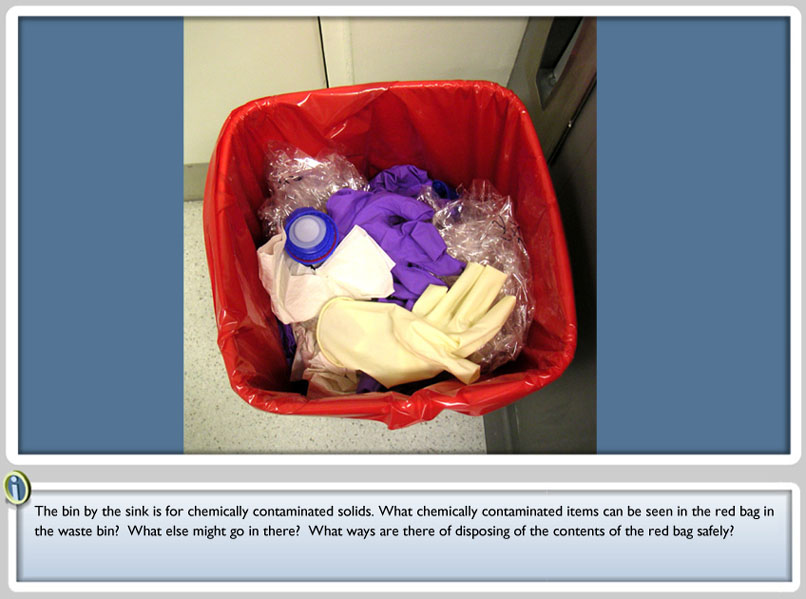 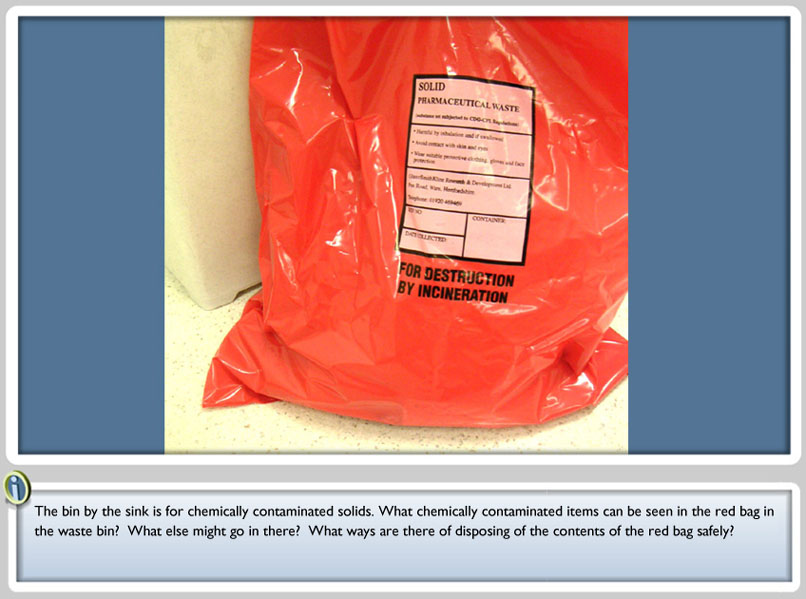 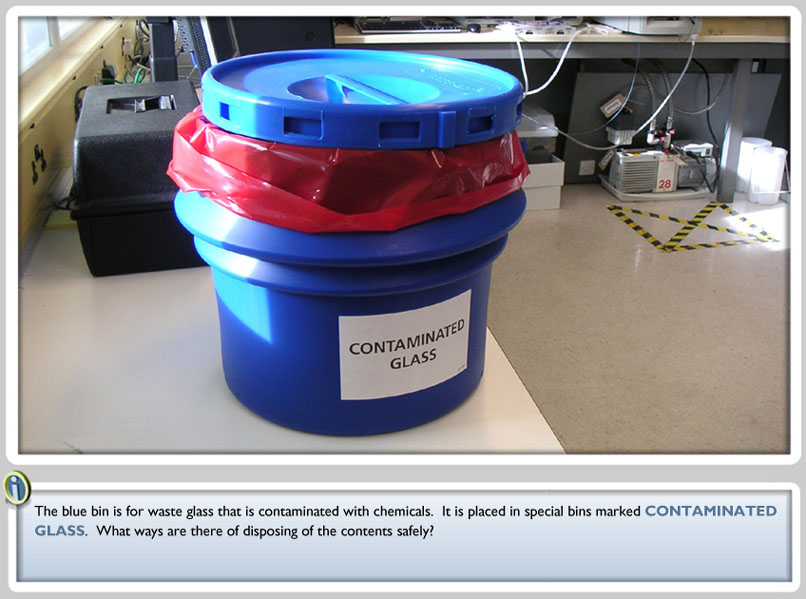 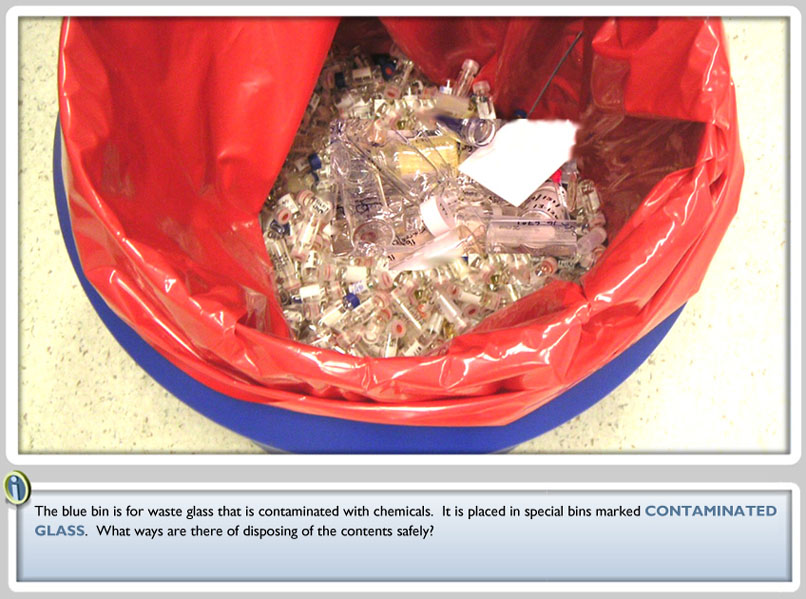 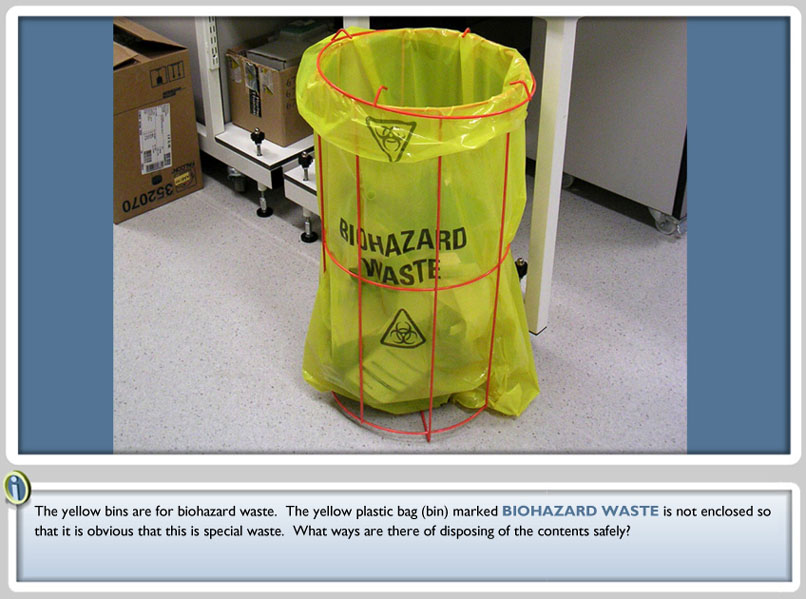 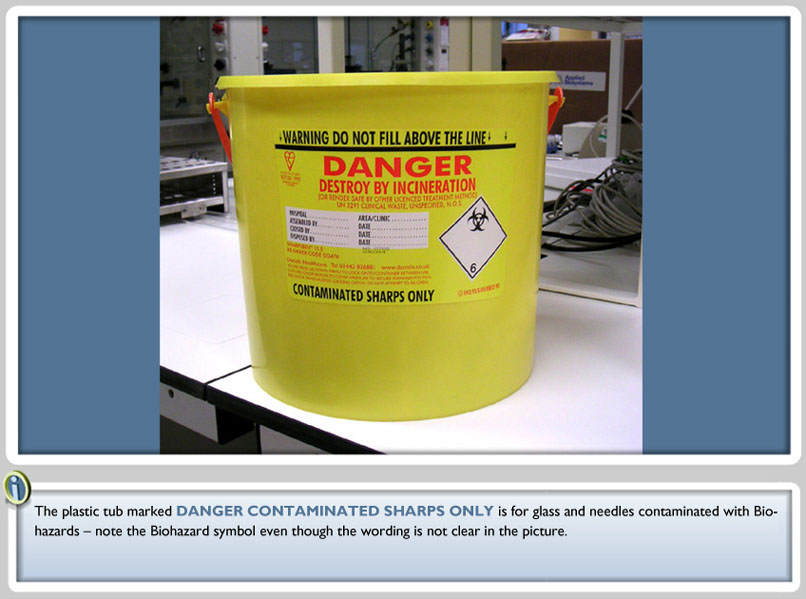 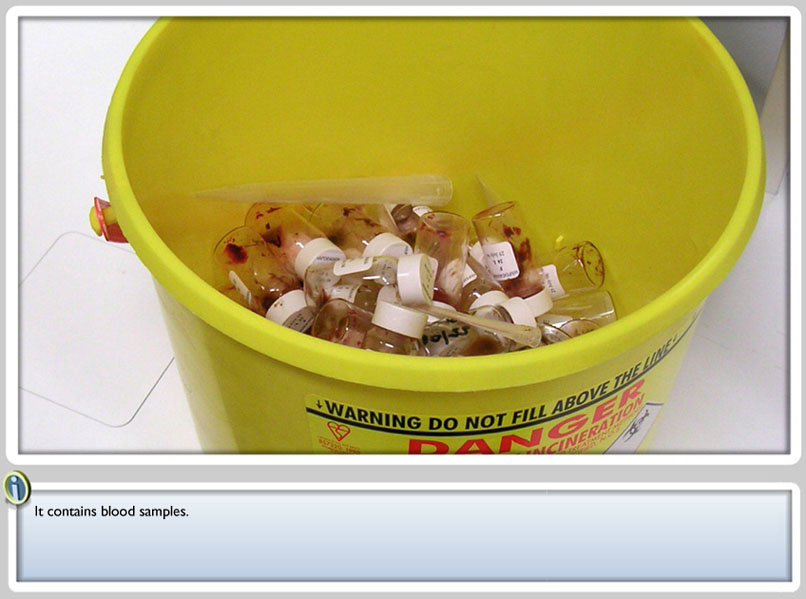 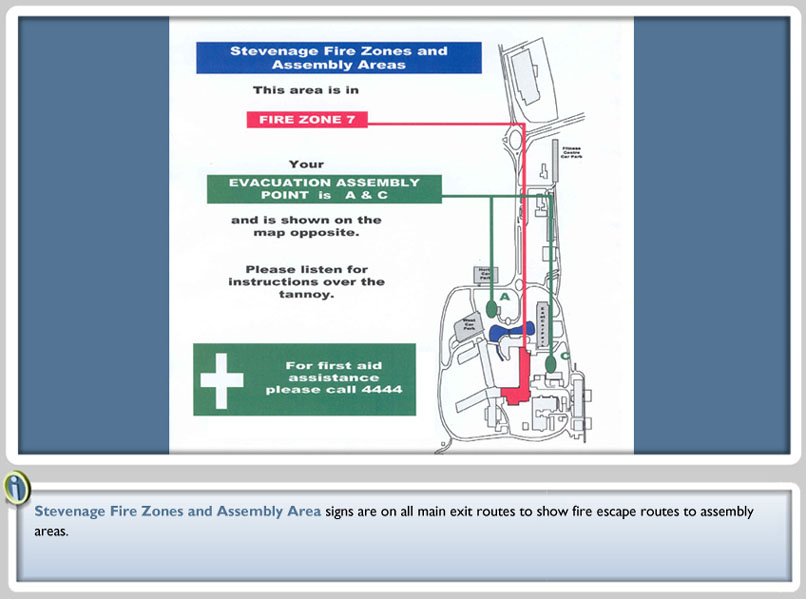 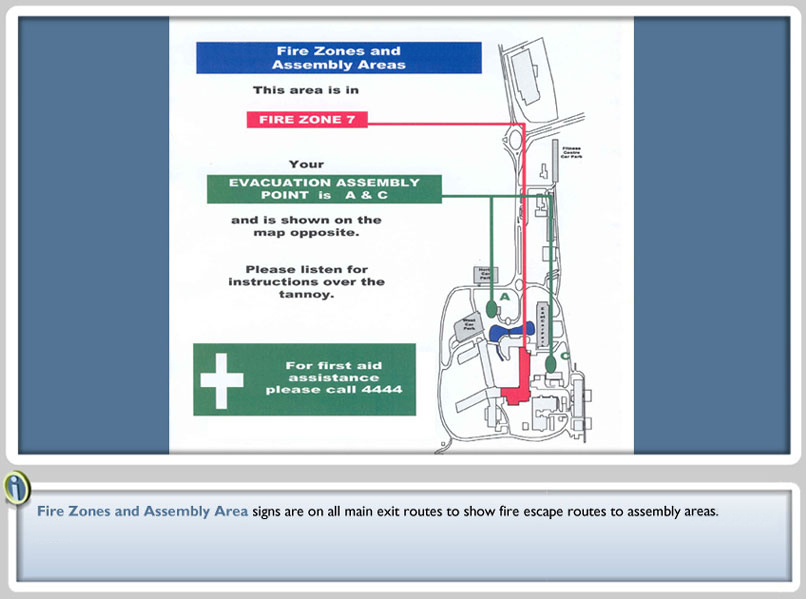 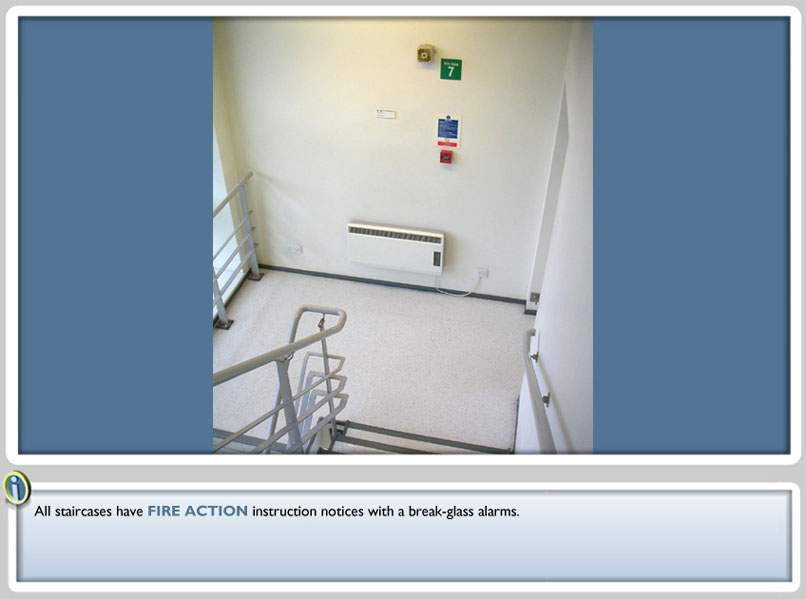 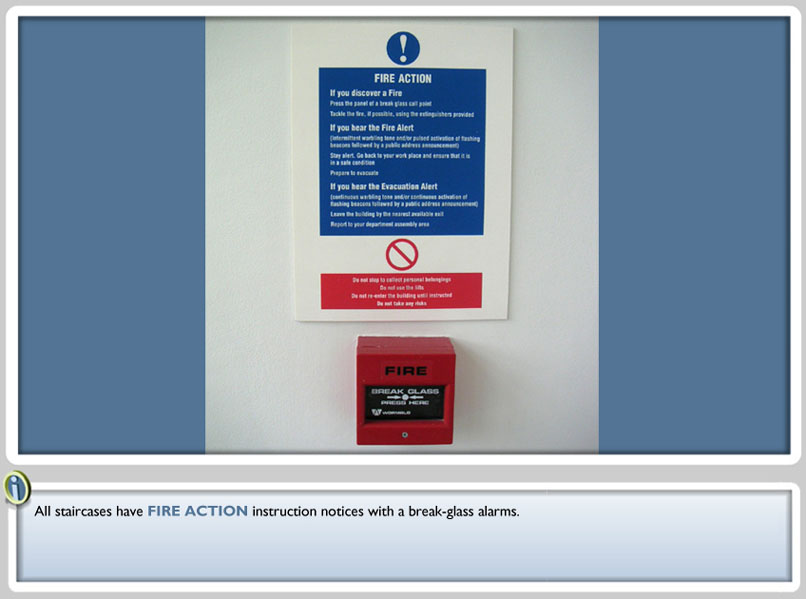 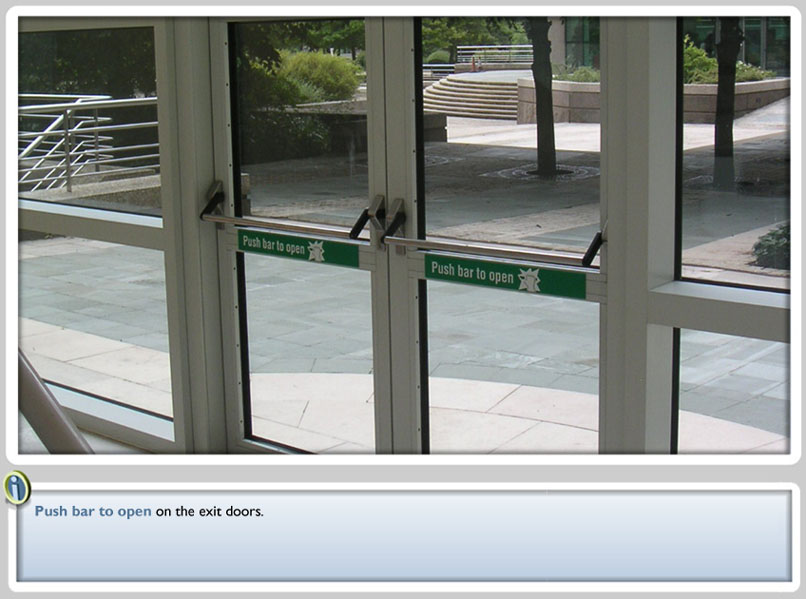 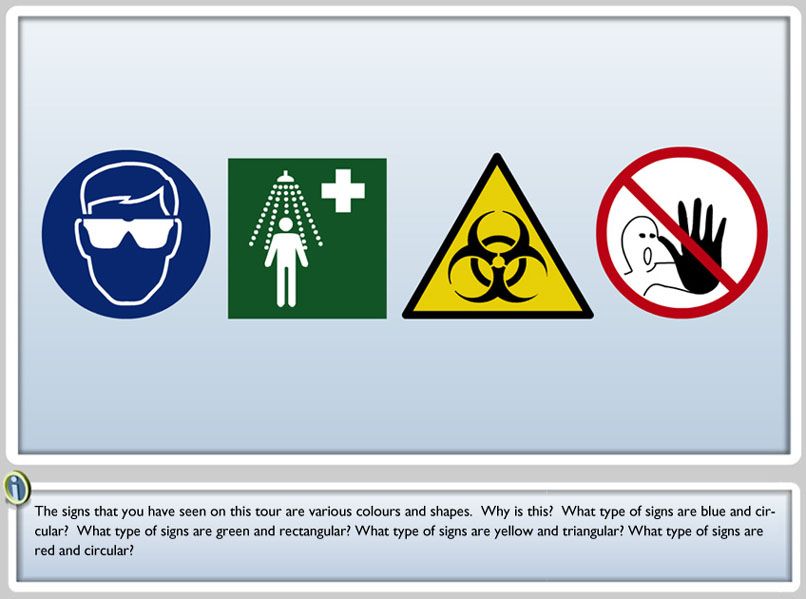